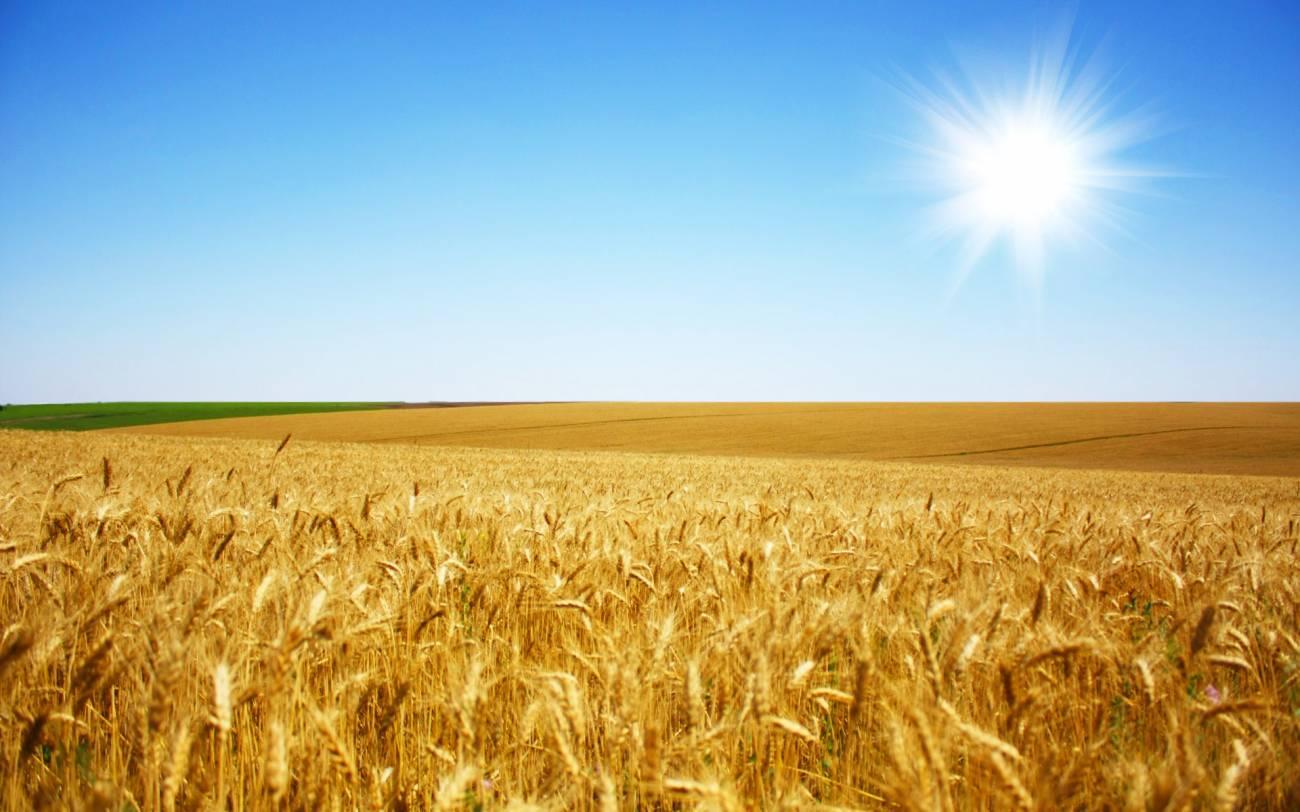 Про землю піклуйся – золотим зерном милуйся
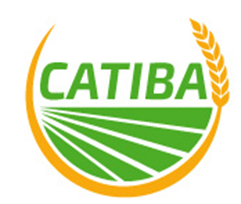 Наш сайт: www.sativa.com.ua
                                 Електронна адреса: sativa.office@ukr.net
                  Контактні телефони: 097 442 91 11
                                    050 358 06 86      097 416 78 64
Наші послуги
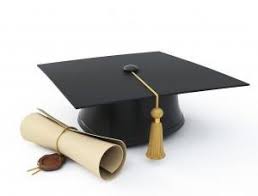 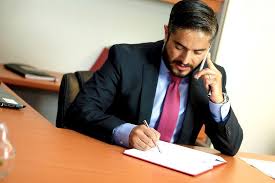 Консультації та новітні технології
Науковий супровід
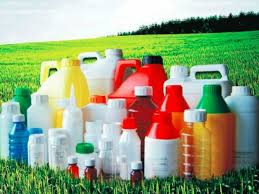 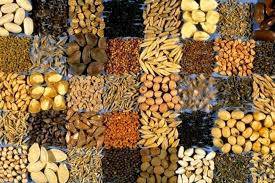 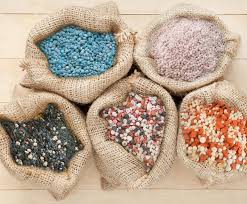 Продаж пестицидів
Продаж  добрив
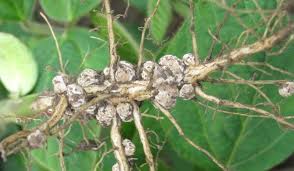 Продаж насіння
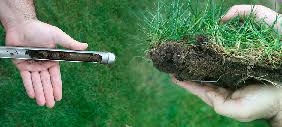 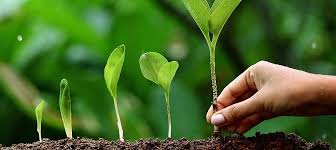 Продаж інокулянтів
Аналіз грунту
Продаж стимуляторів росту
Науковий супровід господарств
Консультації та новітні технології для ведення агробізнесу
Моніторинг стану полів
Насіння сільськогосподарських культур
Зернові: пшениця, ячмінь, кукурудза, жито, овес,      тритікале, спельта;
Бобові: горох, соя, нут, маш, кінські боби, чечевиця;
Олійні: соняшник, ріпак, гірчиця, рижій, льон;
Круп’яні: гречка, просо, сорго;
Кормові: люцерна, конюшина, суданка, костриця, фацелія, еспарцет, буркун, стоколос, сафлор, люпин.
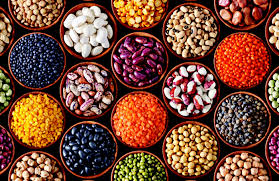 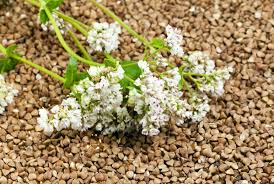 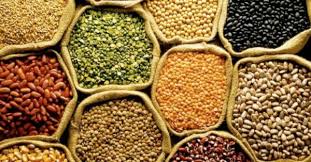 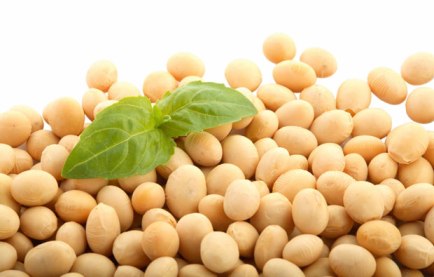 Що посієш, те й пожнеш!
Засоби захисту рослин
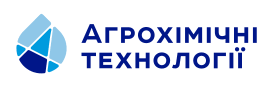 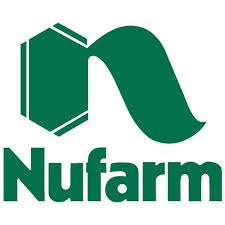 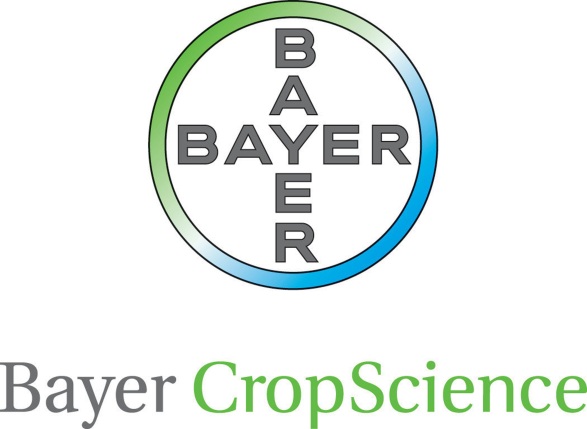 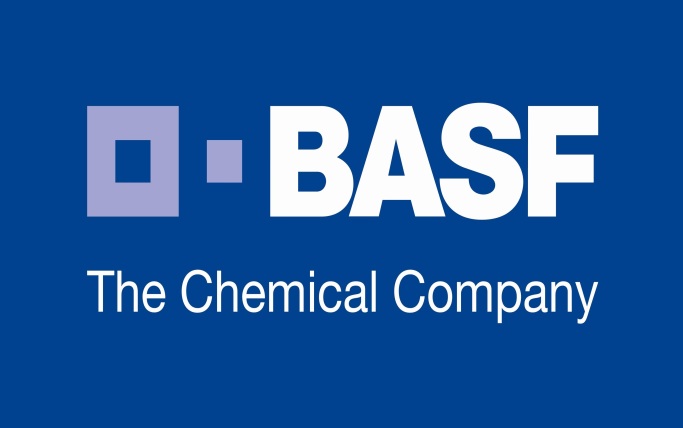 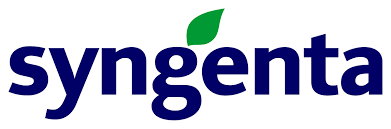 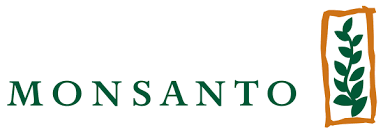 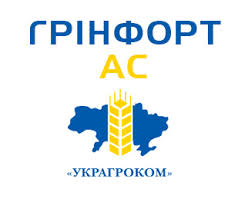 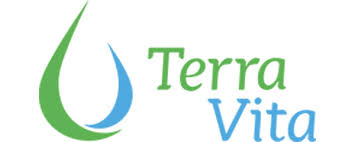 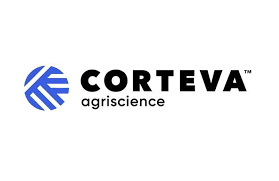 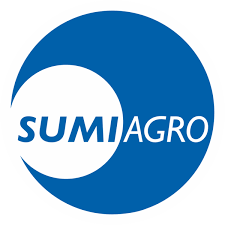 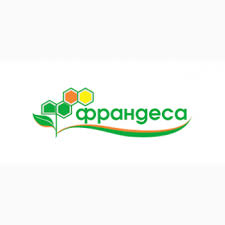 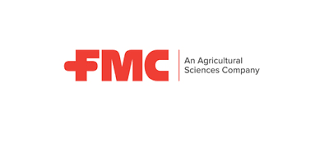 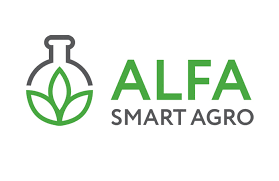 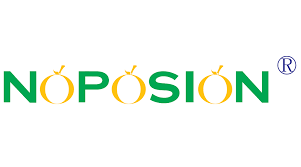 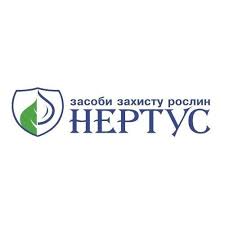 Застосування мінеральних добрив та мікродобрив
ТОВ «САТІВА»рекомендує застосування добрив у залежності від:
оцінки якості земель;
з розрахунку потреби с.г. культури;
фенологічних фаз рослини.
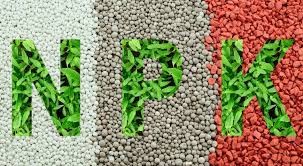 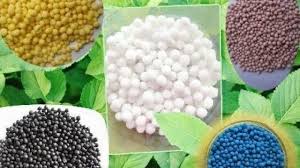 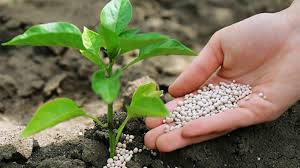 Етапи комплексної діагностики полів
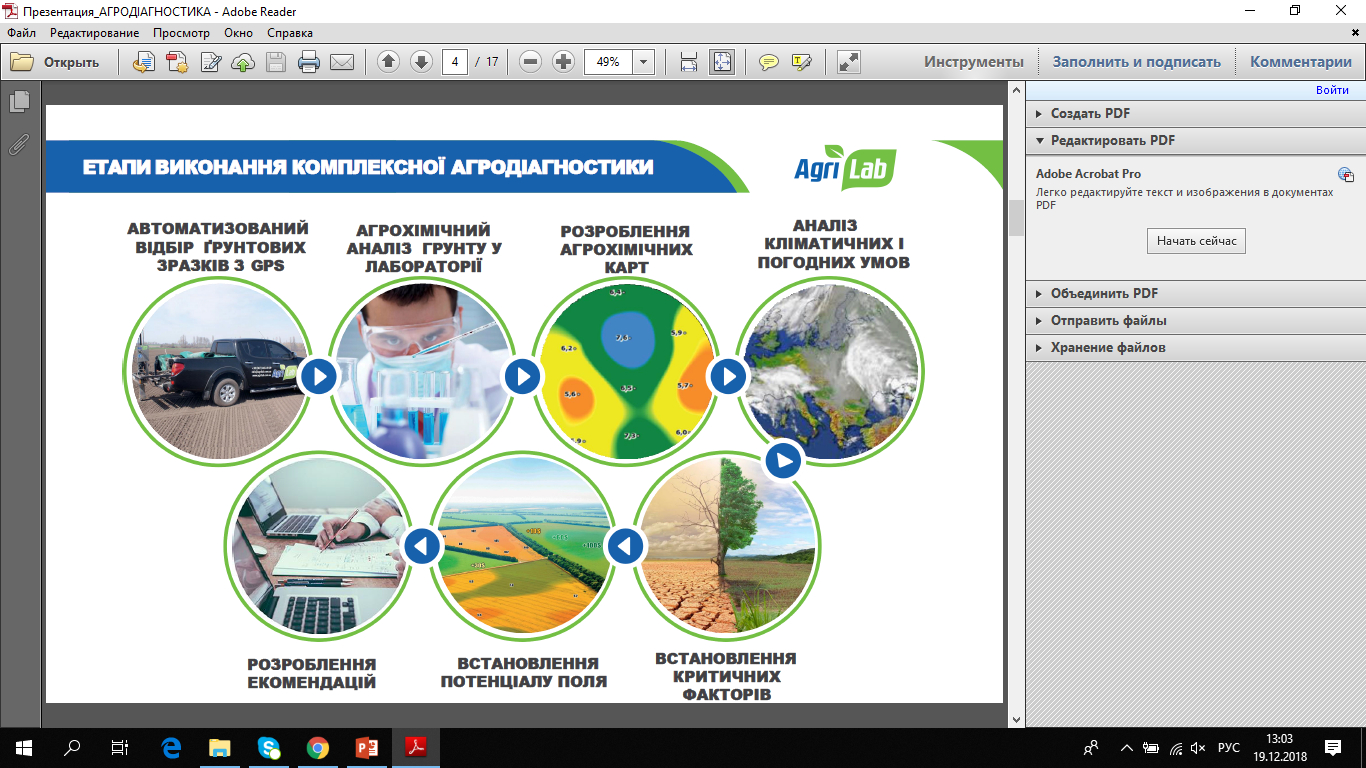 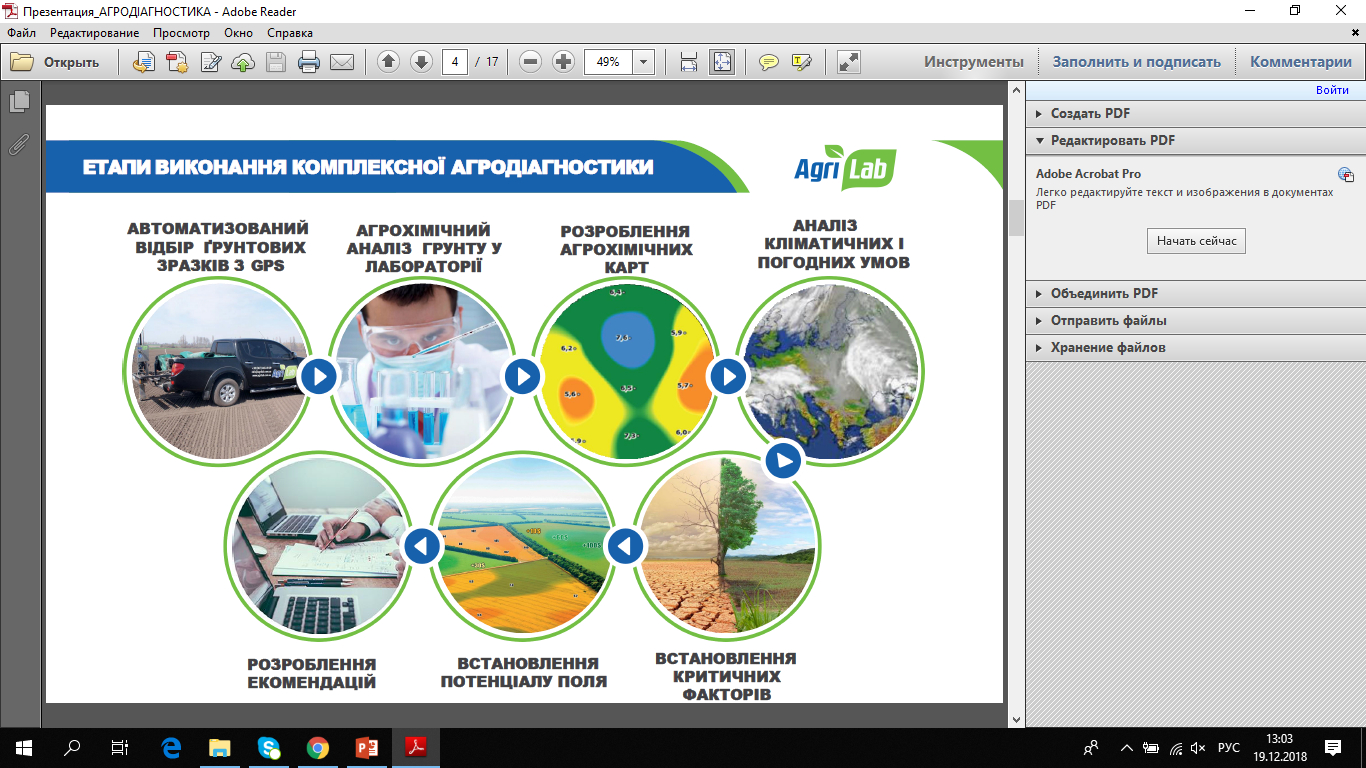 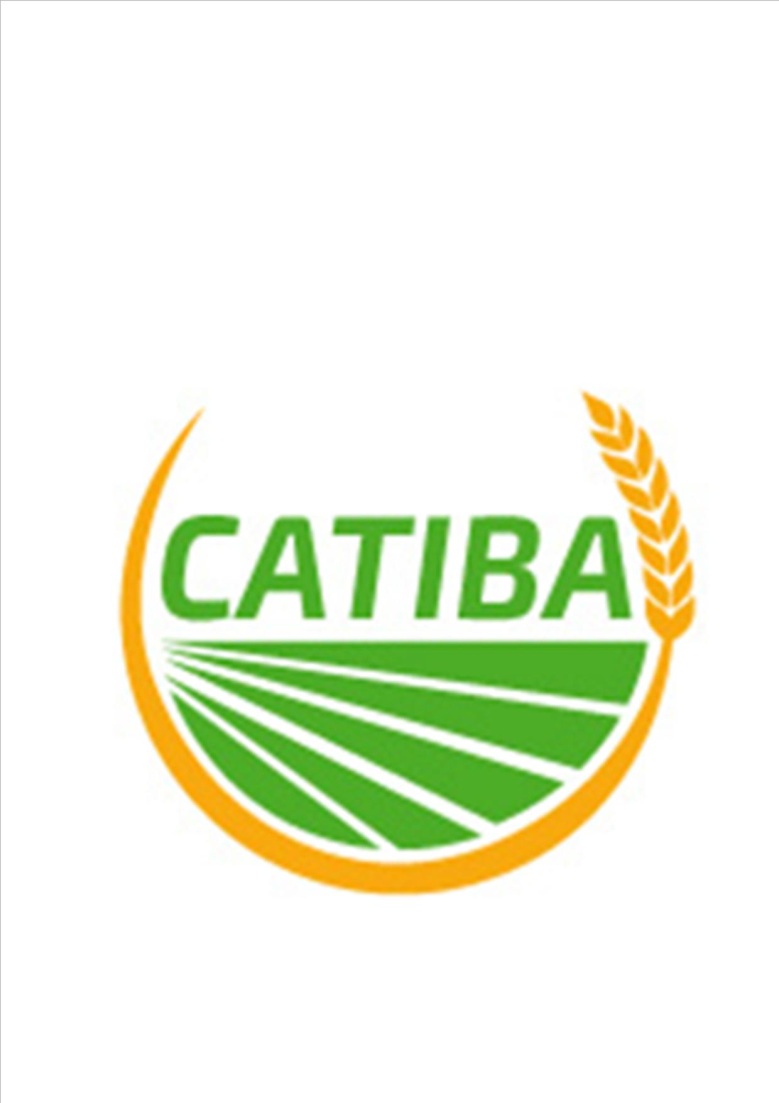 Дякуємо за увагу!

З надією на плідну співпрацю!
Компанія «САТІВА»